Ядро клітини
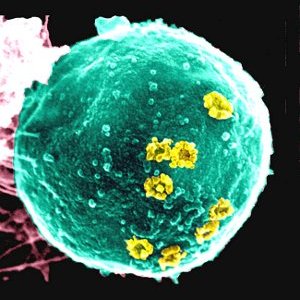 Ядро – командний центр клітини
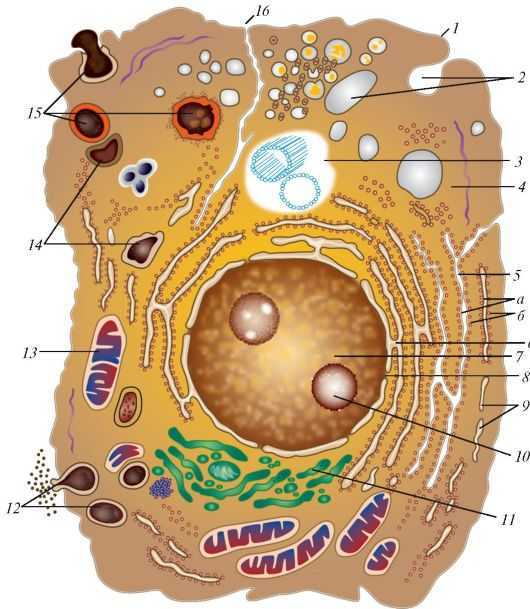 Більшість клітин мають ядро, яке керує процесами у клітині
Ядро – командний центр клітини
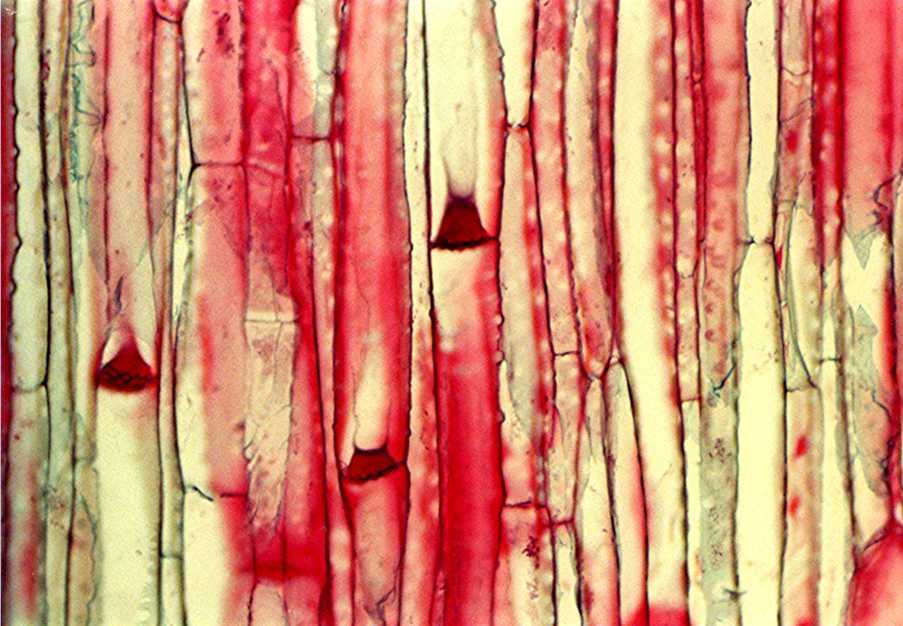 У рослин є клітини без ядра для проведення розчинів,                вони не діляться
Ядро – командний центр клітини
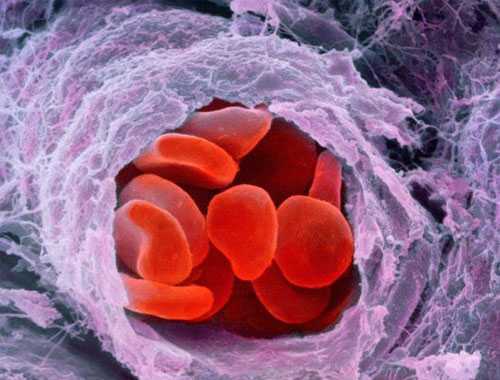 У крові людини є клітини без ядра – еритроцити, вони не діляться і живуть 120 днів
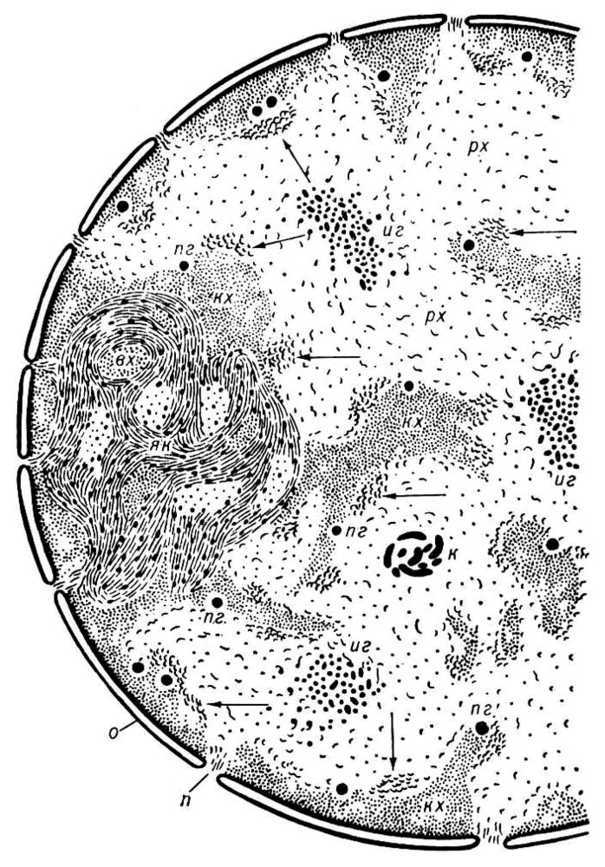 Будова ядра
Ядро вкрите ядерною оболонкою,                                           подібною до клітинної мембрани
Будова ядра
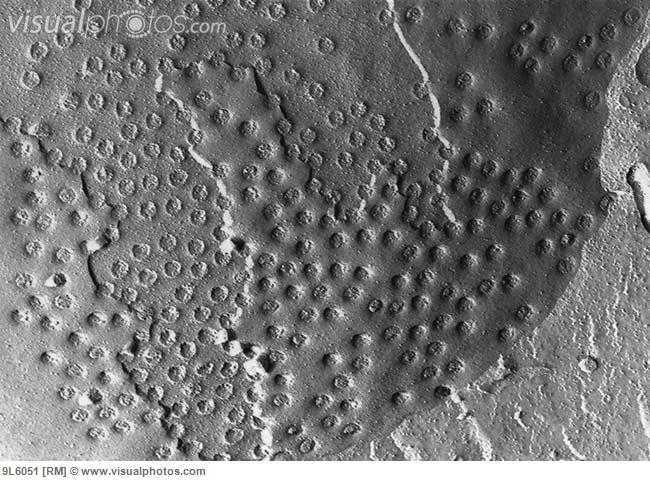 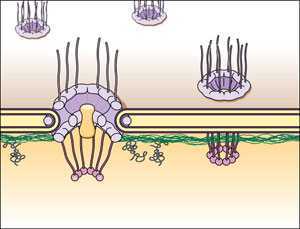 В оболонці є пори для транспорту речовин в ядро і з ядра
Будова ядра
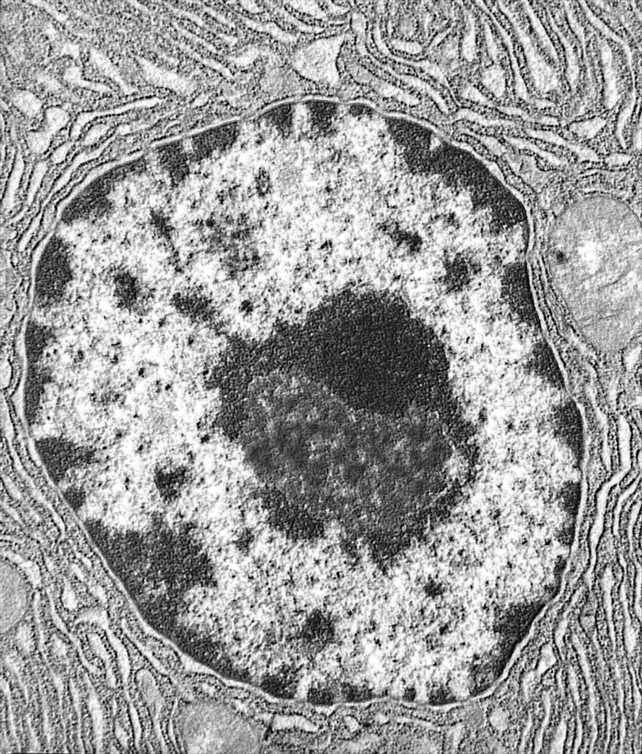 Всередині ядра – ядерний сік (розчин)
Будова ядра
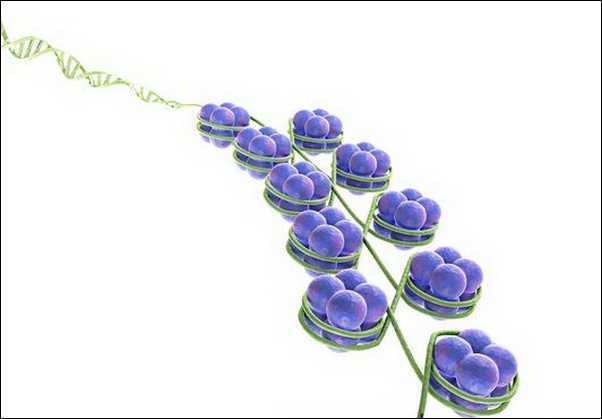 Ядерний сік містить структури з білків і ДНК
Будова ядра
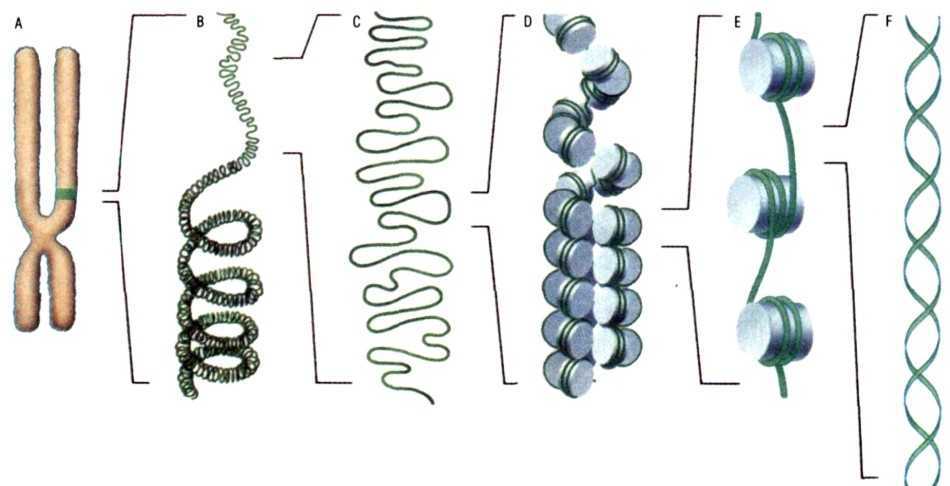 Під час поділу ці структури ущільнюються – це хромосоми
Хромосоми
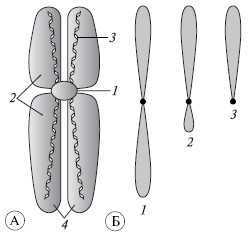 Кожна хромосома складається з двох однакових частин,          в них містяться дві однакові молекули ДНК
Хромосоми
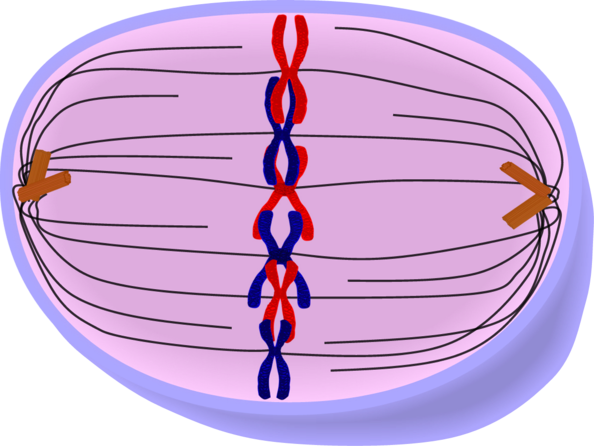 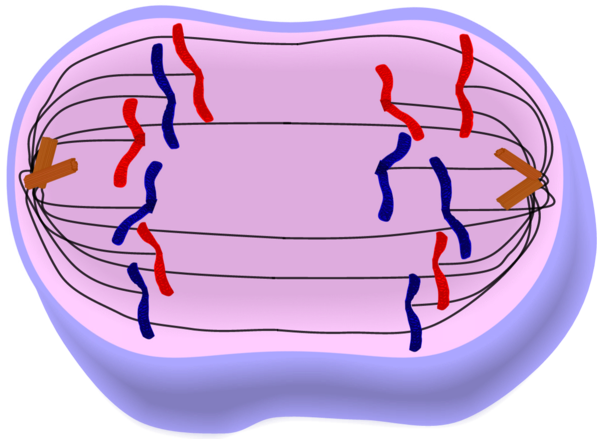 Під час поділу клітини дві частини хромосоми опиняються в двох дочірніх клітинах – так передаються спадкові ознаки
Функції ядра
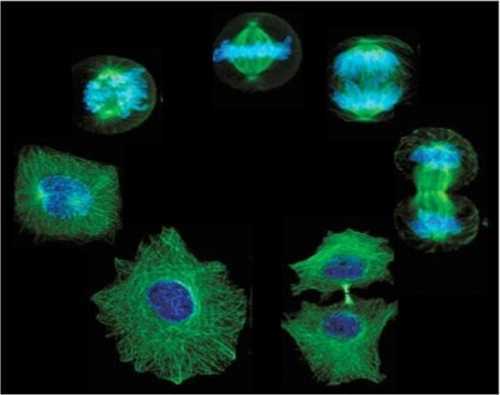 Зберігає спадкову інформацію (у ДНК)
Функції ядра
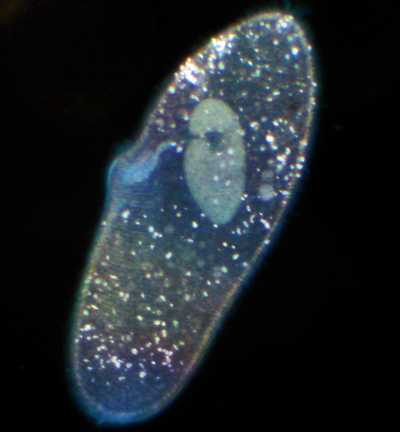 Керує всіма процесами у клітині
Функції ядра
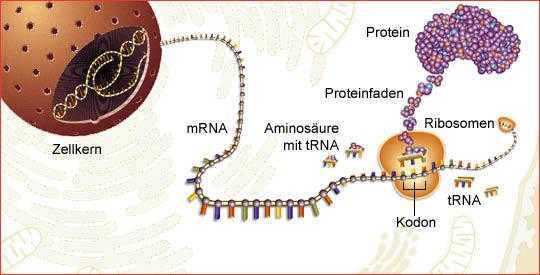 Зокрема, керує синтезом білків
Ядерце
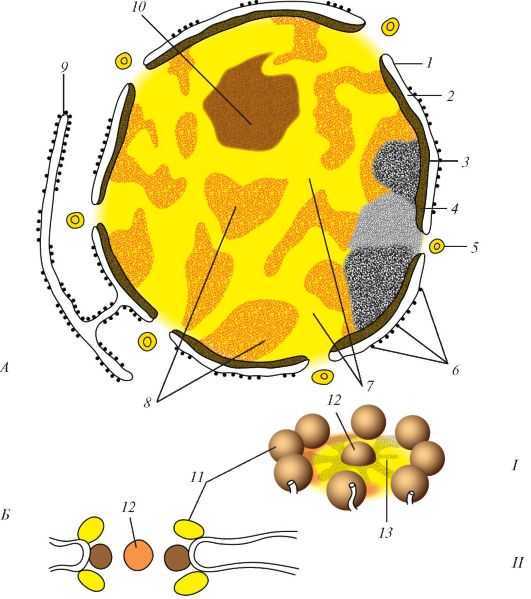 В ядрі міститься одне або багато щільних ядерець
Ядерце
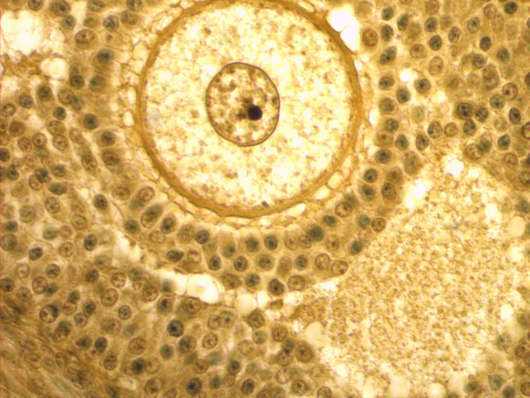 Складається ДНК і білків
Ядерце
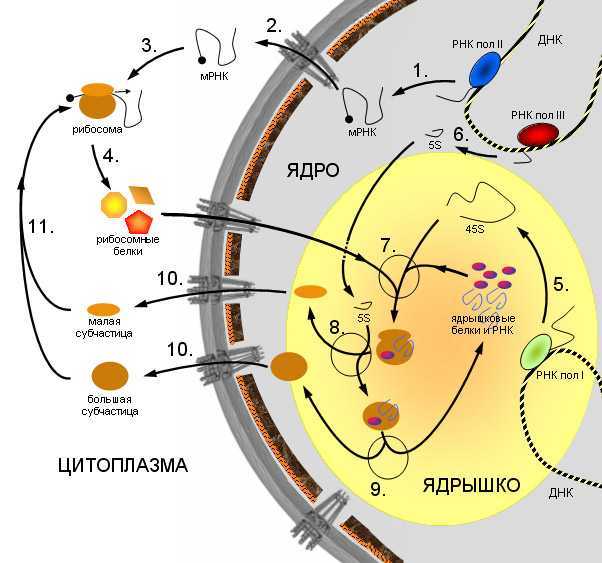 В ядерці утворюються частинки тіла рибосом,                              які виходять в цитоплазму порами ядра
Ядерце
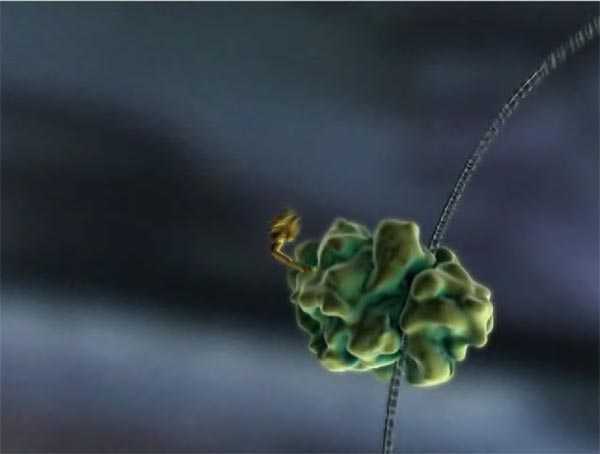 Рибосоми синтезують білки у клітині